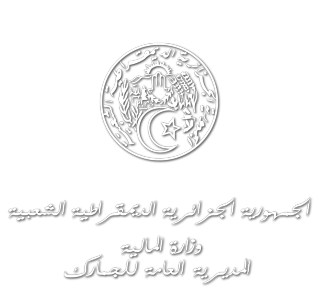 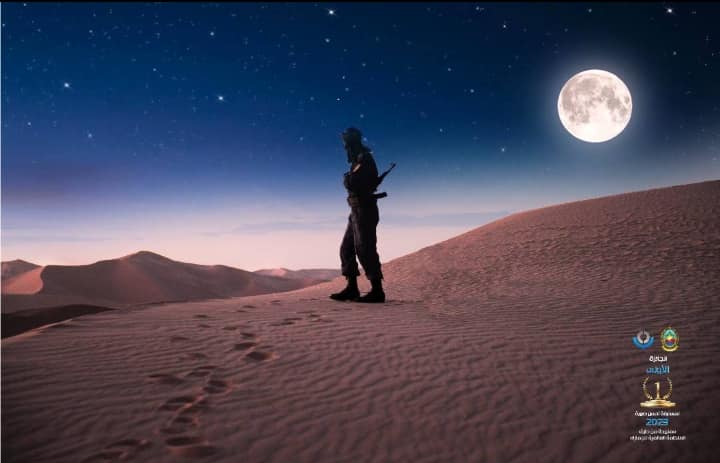 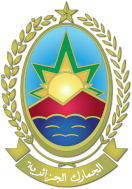 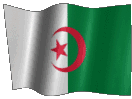 المديرية الجهوية للجمارك بالشلف
مفتشية الأقسام للجمارك بالشلف
إجراءات مصادرة و بيع المحجوزات 
قبل صدور أحكام قضائية
من تقديــم: ضابط الفرق بوثلجة عبد الكريم 
               رئيس مكتب المنازعات و التحصيل
 - عين الدفلى في: 15 نوفمبر 2023-
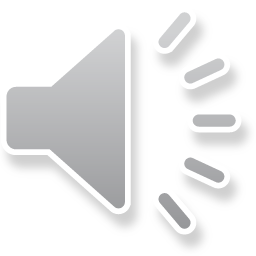 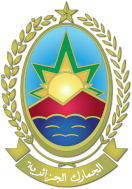 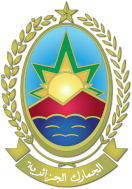 عناصر المداخلة
مقدمــــــة
- تعريف الحجز الجمركي
- الوجهة القانونية للبضائع المحجوزة
- المتابعة القضائية للجرائم المتعلقة  بالبضائع المحجوزة
-التصرف في البضائع المحجوزة عن طريق البيع
-التصرف في البضائع المحجوزة عن طريق الإتلاف
-التصرف في البضائع المحجوزة الأخرى
- أثر البضائع العالقة على المخازن الجمركية
- أثر البضائع العالقة على الخزينة العمومية
خاتمة
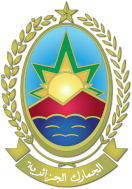 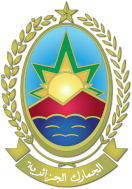 الإطار القانوني للمداخلة
قوانين المالية لسنة 2021 ، 2022 ، و 2023
القانون رقم 98-10المؤرخ في 22 أوت 1998  المعدل و المتمم بالقانون رقم 17-04 المؤرخ في 16 فبراير 2017 المتضمن قانون الجمارك.
الأمر 06/05 المؤرخ في 23 أوت 2005 المتعلق بمكافحة التهريب.
المرسوم التنفيذي رقم 18_301  المؤرخ في 26 نوفمبر 2018 الذي يحدد  شكل و نموذج محضر الحجز  و محضر المعاينة المتعلقين بالجرائم الجمركية.
مرسوم تفيذي رقم 99_196 المؤرخ في 16 أوت 1999 الذي يحدد كيفيات بيع البضائع الموضوعة رهن الإيداع الجمركي .
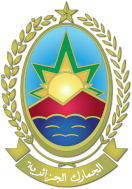 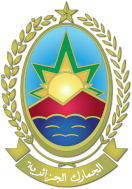 مقدمــــــة
تعد إدارة الجمارك رمز السلطة العمومية و المنفذ للسياسة الإقتصادية للحكومة ، فهي الحامي الأول للإقتصاد الوطني ، و هذا من خلال  تطبيق الآليات و  الإجراءات القانونية أثناء عملية إستيراد  و تصدير  ،و مراقبة تنقلها عبر سائر الإقليم الجمركي، حيث أن كل خرق للقوانين و الأنظمة التي تتولى إدارة الجمارك تطبيقها ، يعتبر جريمة جمركية  وجب قمعها فورا عن طريق حجز البضائع ،   و فرض غرامة جبائية كما نصت عليه  المادة 240 مكرر من قانون الجمارك ، و بهذه الآليات يتم التحصيل الجمركي ،  الذي يعتبر  من أهم المداخيل التي تعتمد عليها الخزينة العمومية.
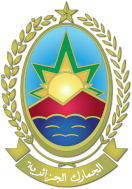 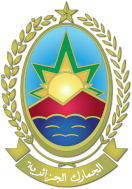 تعريف الحجز الجمركي
الحجز الجمركي : هو ذلك الإجراء أو التدبير التحفظي  المؤقت الذي يقوم به أعوان الدولة المؤهلين لمعاينة الجرائم الجمركية  المنصوص عليهم في المادة 241 من قانون الجمارك «يقصد بالأعوان المؤهلين : أعوان الجمارك ، ضباط الشرطة القضائية ، أعوان مصلحة الضرائب ، أعوان المصلحة الوطنية لحراس الشواطىء، الأعوان المكلفين بالتحريات الإقتصادية و المنافسة و الأسعار و الجودة و قمع الغش»،  و الذي يطبق على البضائع محل الغش أو التهريب الجمركي. كما يعد هذا الحجز بمثابة التلبس بالجريمة ، و عليه فإنه الطريق العادي بعد معاينتها . و يحق للأعوان المحررين لمحضر الحجز أن يقوموا بحجز:                                      
البضائع الخاضعة للمصادرة..
البضائع الأخرى التي بحوزة المخالف كضمان في حدود الغرامات.
أية وثيقة مرافقة لهذه البضاعة .
5
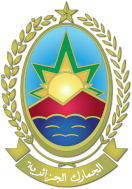 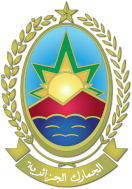 الوجهة القانونية للبضائع المحجوزة
نصت المادة 242 من قانون الجمارك على أنه ” عند معاينة الجريمة الجمركية يجب توجيه هذه البضائع بما فيها وسائل النقل ،و الوثائق المحجوزة إلى أقرب مركز جمركي من مكان الحجز ، و إيداعها فيه ” حيث تسلم هذه البضائع المحجوزة لقابض الجمارك المختص  إقليميا بصفته المودع لديه و المكلف بالمتابعات ،و الذي يؤتمن عليها طبقا للمادة 244 من قانون الجمارك  .
    و عندما لا تسمح الظروف و الأوضاع المحلية بالتوجيه الفوري للبضائع إلى مكتب الجمارك ، فإنه يمكن وضع هذه البضائع تحت حراسة المخالف أو الغير إما في أماكن الحجز نفسها ، و إما جهة أخرى حسب نص المادة 243 و 248 من قانون الجمارك .
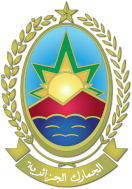 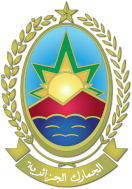 متابعة الجرائم المتعلقة بالبضائع المحجوزة
بعد تسليم البضاعة المحجوزة لقابض الجمارك المكلف بالمتابعات. يقوم بإيداع شكوى و متابعة المتهمين إلى غاية صدور أحكام قضائية لتحصيل الغرامات المستحقة و التنفيذ على البضائع المصادرة. و حسب المادة 259 من قانون الجمارك و لقمع الجرائم الجمركية :
- تمارس النيابة العامة الدعوى العمومية لتطبيق العقوبات .
- تمارس إدارة الجمارك الدعوى الجبائية لتطبيق الجزاءات الجبائية، و يجوز للنيابة العامة أن تمارس الدعوى الجبائية بالتبعية للدعوى العمومية. 
 و تكون إدارة الجمارك طرفا تلقائيا في جميع الدعاوي التي تحركها النيابة العامة و لصالحها.  حيث نصت المادة 240 مكرر 1 من قانون الجمارك أنه تطبق المصادرة على البضائع محل الغش و البضائع التي تخفي الغش ،مهما كان حائزها ، حتى إن كانت ملكا للغير أجنبي عن الغش أو غير معروف .
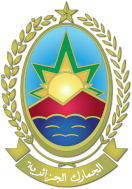 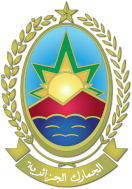 التصرف في البضائع المحجوزة
حفاظا على حقوق الخزينة العمومية  و حقوق الغير مالكي البضائع المحجوزة يتم تصفية البضائع المحجوزة الموجودة في المخازن الجمركية  و قبل صدور أحكام قضائية نهائية فيها وفقا للتشريع و التنظيم المعمول بهما و تكون بإحدى الطرق .
 1- عن طريق البيع بالمزاد العلني :
        يتم التصرف في البضائع المصادرة و المحجوزة  الصالحة للإستهلاك و التي لا تمس بالنظام والأمن العمومين عن طريق البيع بالمزاد العلني (عمومي /حصري ) بعد إجراء الخبرة المناسبة لها من طرف المصالح المختصة .
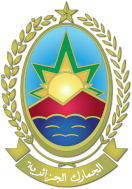 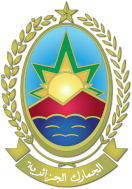 التصرف في البضائع المحجوزة عن طريق البيع
فطبقا للمادة 130 من قانون المالية لسنة 2022 التي تممت و عدلت المادة 300 من قانون الجمارك و التي تنص على أنه يجوز لإدارة الجمارك أن تقوم بناءا على ترخيص من رئيس المحكمة ، قبل صدور الحكم النهائي ببيع :
وسائل النقل المحجوزة ، و البضائع المحجوزة ،
أ – القابلة للتلف :
ب _ التي هي عرضة لتقلب الأسعار 
ج _ التي تتطلب ظروفا خاصة للحفظ 
د_ التي يشكل بقاؤها في اماكن تخزينها خطرا على الامن أو الصحة العموميين ,
الحيونات الحية المحجوزة 
وسائل النقل الموقوفة كضمان 
          يعتبر أمر رئيس المحكمة نافذا بالرغم من المعارضة أو الإستئناف 
          يودع حاصل البيع في صندوق قابض الجمارك المعني ليتصرف فيه وفقا للحكم الذي تصدره المحكمة المكلفة بالبت في دعوى الحجز .
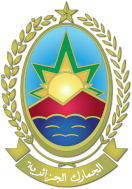 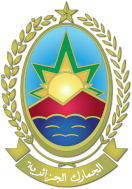 التصرف في البضائع المحجوزة عن طريق البيع
كما أنه و طبقا للمادة 210 من قانون الجمارك  فإن البضائع التي لم ترفع في الأجل المحدد في المادة 209 من قانون الجمارك ، يتم بيعها بالمزاد العلني من قبل إدارة الجمارك.
يجوز بيع البضائع القابلة للتلف أو الرديئة الحفظ وكذا البضائع التي يشكل بقاؤها قيد الإيداع خطرا على الصحة أو الأمن فيما حولها أو التي قد تفسد البضائع الأخرى المرتبة قيد الإيداع، فورا وبالتراضي من طرف إدارة الجمارك وذلك بعد ترخيص من قاضي الجهة القضائية التي تبت في القضايا المدنية.
تعتبر البضائع ضعيفة القيمة التي تحدد قيمتها عن طريق التنظيم، والتي لا ترفع عند انتهاء المدة القانونية المذكورة أعلاه، متخلى عنها لصالح الخزينة العمومية، ويتم بيعها من قبل إدارة الجمارك.
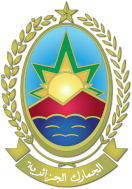 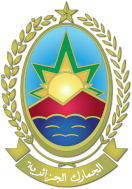 التصرف في البضائع المحجوزة عن طريق الإتلاف
2- عن طريق الإتلاف :
   فطبقا للمادة 212 مكرر من قانون الجمارك  و المادة  301 مكرر من قانون الجمارك و المنشأة بالمادة 131 من قانون المالية  لسنة 2022 فقد نصت على انه تقوم إدارة الجمارك بإتلاف البضائع المحجوزة و تلك التي تمت مصادرتها نهائيا أو المتخلى عنها  تلك البضائع :
غير الصالحة للإستهلاك .
التي تمس بالصحة العامة و الأخلاق العامة أو الأمن و النظام العمومين .
المقلدة و التي لا يمكن إعطاؤها وجهة أخرى غير الإتلاف .
التي لا يمكن بيعها أو التنازل عنها لوجود موانع قانونية .
غير أنه بالنسبة للبضائع المحجوزة التي لم يصدر بشأنها حكم نهائي ، لا يتم إتلافها إلا بترخيص صادر عن رئيس المحكمة المختص إقليميا بناء على طلب من إدارة الجمارك .
كما يمكن لرئيس المحكمة الذي رخص بالإتلاف إصدار أمر بأخذ عينات ضمن الأشكال القانونية و التنظيمية أو أخذ صور وصفية للبضائع يحتفظ بها قابض الجمارك المعني.
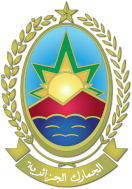 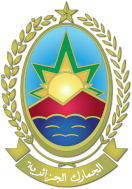 -التصرف في بعض البضائع الأخرى
نصت المادة 147 من قانون المالية لسنة 2021 على أنه و دون الإخلال بالأحكام التشريعية و التنظيمية السارية المفعول ، يسلم العتاد و التجهيزات و المنتوجات الحساسة المحجوزة و المصادرة و المتخلى عنها أو الموضوعة رهن الإيداع الجمركي مقابل إبراء لغرض التنازل المحتمل عنها  بدون عوض لفائدة مصالح وزارة الدفاع الوطني .
غير أنه لا يمكن أن تتم عملية التنازل الودي بدون عوض إلا بعد أن يصبح هذا العتاد و التجهيزات و المنتوجات الحساسة مكتسبة نهائيا لصالح الخزينة العمومية طبقا للتشريع و التنظيم الساريي المفعول  .
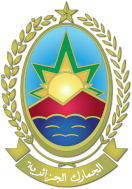 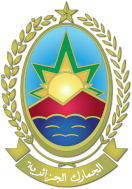 -التصرف في بعض البضائع الأخرى
فيما يخص المركبات المحجوزة بسبب تزوير ملفاتها القاعدية ، حيث أنه و تنفيذا  لتعليمة السيد الوزير الأول رقم 06/ وأ  المؤرخة في 03 جوان 2021   و المادة 167 من قانون المالية لسنة 2022 التي تقضي بتسوية هاته المركبات لأسباب إنسانية وفق شروط معينة حيث يستفيد من تدابير هذه التسوية مالكو المركبات المستقدمة من دول أوروبية و المستوردة من طرف رعايا أجانب في إطار إستثنائي و لإعتبارات إنسانية ، بسند عبور مؤقت لدى الجمارك ، و التي تم ترقيمها و بيعها دون إستكمال الإجراءات القانونية المنصوص عليها في التشريع و التنظيم المعمول بهما حسب الحالة : 
المركبات التي كانت محل حجز من طرف المصالح المختصة 
المركبات التي دخلت التراب الوطني قبل تاريخ 03 جوان 2021 و لم تكن محل حجز من طرف المصالح المختصة .
تستثنى من هذه التدابير المركبات التي سبق و أن صدر ضد أصحابها أحكام قضائية نهائية بالمصادرة  أو تلك التي كانت محل مصالحة جمركية نهائية .
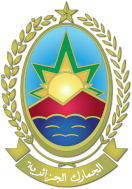 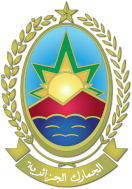 -التصرف في بعض البضائع الاخرى
المفرقعات و الألعاب النارية : دون الإخلال بالأحكام التشريعية و التنظيمية السارية المفعول يعتبر هذا النوع من البضائع المحظورة حظرا مطلقا و تعتبر من البضائع التي تمس بالنظام و الأمن العموميين و نظرا لخطورة التي تشكلها أثناء تخزينها فإن الإسراع في إتلافها يكون الحل الأمثل و تنفيذا للمرسوم التنفيذي رقم 63 – 291 المؤرخ في 02 أوت 1963 المتعلق ببيع المفرقعات و الألعاب النارية خاصة في مادته الأولى التي تنص « يحضر تصنيع و استيراد او بيع على الاقليم الوطني المفرقعات و كل الألعاب النارية الأخرى من نوع قنابل خراطيش قنابل الفانطزية» 
كما أن نقلها من مكان لآخر ما هو إلا نقل للخطر من مكان لآخر .
لذا يتم التصرف في هذا النوع من البضائع عن طريق الإتلاف طبقا للتعليمة الوزارية المشتركة المؤرخة في 2001/10/14 المتعلقة بإجراءات إتلاف المفرقعات و المواد النارية الأخرى .بموجب قرار من والي الولاية الذي من خلاله ينشئ لجنة قطاعية مشتركة  يرأسها السيد الوالي و تضم ممثلين عن : مديرية الطاقة و المناجم ، أمن الولاية ، مجموعة الدرك الوطني ، مفتشية الجمارك المختصة إقليميا ، مفتشية البيئة ، مديرية الحماية المدنية .
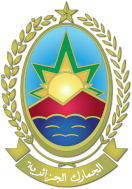 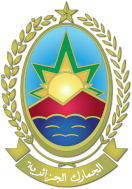 -أثر البضائع العالقة على المخازن الجمركية
تأثر البضائع و المركبات المحجوزة العالقة و التي لم يتم التصرف فيها لمانع من الموانع القانونية المذكورة أعلاه  بشكل سلبي و واضح على التسيير الحسن لمخازن القابض و وجودها يؤدي إلى حتما :
تكديس المخازن الجمركية .و الحظيرة .
 زيادة النفقات التي تتحملها إدارة الجمارك .
صعوبة جرد البضائع  و إحصائها.
التأثير على البضائع المحجوزة المجاورة لها .
 جلب الحشرات و الزواحف.
 التأثير على أعوان الجمارك المكلفين بتسيير و حراسة المخازن .
 تأثر البضائع المحجوزة بالعوامل الطبيعية مما يؤدي إلى تدني قيمتها.
 تسجيل ملاحظات من اللجان التفتيشية المختلفة .
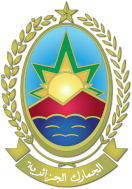 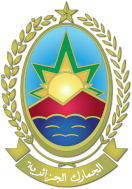 -أثر البضائع العالقة على الخزينة العمومية
كما أنه و بعدم التصرف في البضائع المحجوزة سواء ببيعها أو بإتلافها سيؤثر حتما  وبشكل سلبي على الخزينة العمومية و يكبدها خسائر فادحة و هذا من خلال : 
- حرمان الخزينة العمومية من المداخيل الناتجة عن البيع بالمزاد العلني .
تحمل مصاريف و نفقات متابعة القضايا على مختلف المستويات . (مصاريف المحامين ، المحضرين القضائيين ...) 
تحمل مصاريف و نفقات حفظ البضائع المودعة في المستودعات الجمركية أو المؤجرة
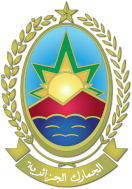 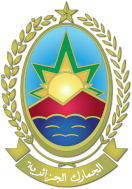 -الخاتمة
إن عدم وجود بضائع عالقة في مخازن قابض الجمارك بتنس ما عدا تلك القلة القليلة التي ذكرناها أعلاه ، ما هي إلا نتيجة حتمية للجهود الجبارة و كذا التسهيلات التي لمسناها في مجلسي قضاء الشلف و عين الدفلى  الموقرين  و المحاكم التابعة لهما ،و كذا من خلال عقد هذه القاءات الدورية الهادفة إلى تذليل كافة المعوقات و حل كل الإشكالات التي تعترض مصالحنا  في حينه.
   كما أن الاهتمام الخاص الذي حظي به جهازنا من طرف الحكومة، لا سيما الدراسة الآنية لمختلف الانشغالات القانونية المرفوعة و هذا من خلال التعديلات المستمرة لأحكام قانون الجمارك،و هو ما ظهر جليا في قانون المالية لسنة  2022 من خلال مواده 130و131التي عدلت المادة 300 و كذا استحداث المادة 301 مكرر من قانون الجمارك.
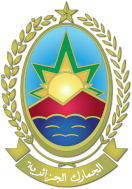 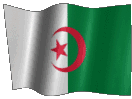 نهاية العرض
شكرا على كرم الإصغاء و المتابعة